MR introduction and rubella epidemiology in AFRO
Regional MR TAG 
Nairobi, Kenya 
June 2-3 , 2015
Outline
Background 

Epidemiology of Rubella 

Strategic options for rubella control AFR 

MR introduction progress noted issues related to MR introduction in AFR 

Guidance requested from TAG
Background (1)
No Regional target  yet for Rubella elimination

The Regional TAG guidance (2008) encouraging member states for uptake of RCV , that are able to achieve and sustain optimum coverage performance

The regional strategic plan encouraging member states to uptake Rubella containing vaccine
Background on Rubella Surveillance
Background on Rubella Surveillance (2)
The rubella disease burden documentation depends on measles case based surveillance - only negative measles cases  tested for Rubella 
Often reagents stock out may compromise testing for Rubella 
Limitation of country outbreak documentation hence under estimation 
E.g. 
Ethiopia outbreak of 2013, over 7000 cases confirmed Rubella in one region not in data base
South Africa stopped testing for Rubella 2013 and 2014 and resuming mid year in 2015 ;  6000+ cases of suspected cases for measles only 28 tested for Rubella
WHO recommended steps leading to the introduction of a new vaccine
*Most use the existing Rubella data  from Measles surveillance to justify  introduction RCV
Few countries, had special studies or sentinel surveillance data
Implementation
Political decision*
Cold chain/logistics capacity?
Financing available/sustainable?
Public health priority?
Vaccine cost-effective?
Disease burden*?
Regional Strategic Plan 2014 - 2020
Aim of strategic plan is to ensure achievement of universal immunization coverage within the WHO African Region. 
To accomplish that aim, the following objectives have been defined:
to improve immunization coverage beyond the current levels
to complete interruption of poliovirus transmission and ensure virus containment
to attain elimination of measles and make progress in elimination of rubella and congenital rubella syndrome
Target: At least 25 countries to introduce rubella-containing vaccine by 2020 (10 countries by 2015, 15 countries by 2017)
to attain and maintain elimination/control of other vaccine-preventable diseases
Options of Rubella control
The main goal of Rubella vaccination is prevention of CR Infection including CRS
Source - AFRO strategic options document
Lab confirmed Measles Igm+ vs Rubella IgM+, e.g. ESA Countries
SOA, not testing 2011 – 2015 April; Ethiopia outbreak of 2013 not included
Status of MR introduction in AFR. May 2015.
7 countries with MR in routine EPI


BFA did MR SIAs, and will introduce MR in EPI in 2015



MR SIAs in 2015 in Cam, GAM, KEN, NAM, ZIM

For 2016, expression of interest pending  from some
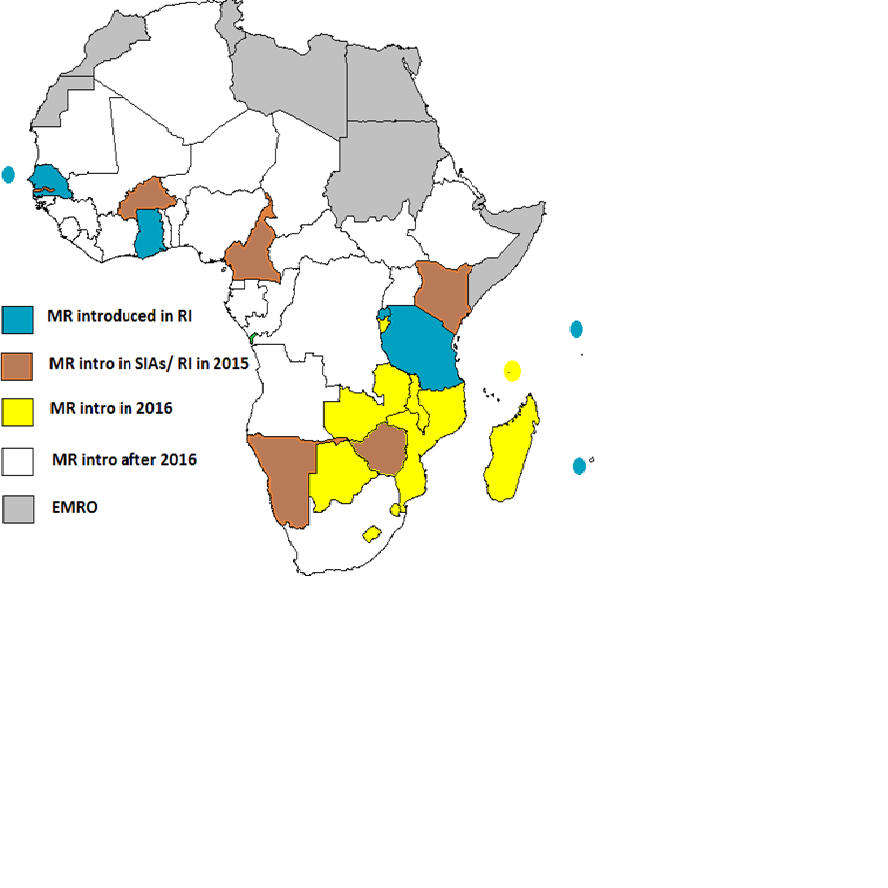 Experiences from countries that introduced MR
Noted Issues among planning countries to introduce MR in 2015
Summary of issues / Comments
Enough stock of Measles so delay in the MR switch 
GAVI does not support MR for MCV2 
Long interval of MR into RI -> needed catch up to be done 
Issues of Co-payment so not thinking of WCBA
GAVI graduating country so cautious
Follow up SIAs to use MR -2017
Ghana , Rwanda , Senegal , Tanzania
Countries in pipeline to introduce MR in 2016
Burundi, Zambia, Malawi, Lesotho, Comoros, Lesotho, Madagascar
Issues noted related to MR introduction
Payment related
Due to cost component of MR in routine introduction countries are not taking up MR for the RI on time 
cohort missing on the Rubella component if not high coverage in the countries 

Stock related 
 Continued use of existing measles vials until  phased out with interval prior to switching to MR in RI 

Supply time line frequently changing for Gavi supported countries 
 implications on delayed preparation for SIAs
Issues noted related to MR introduction (1)
Challenge of MR and MCV in same fridge 
 Storage volume 
Wastage 
 Documentation of doses  administered ( MR or MCV), 
Health workers inconvenience  (dose 1 and dose 2 , different formulations)
Vaccine formulation - Self financing vs GAVI supported countries 
Limited suppliers of MR for self financing countries limits their choice towards MMR
Countries are forced to introduce MMR instead of Needs advocacy with manufacturers
Issues noted related to MR introduction (2)
Postponement of  MR introduction with lack of epidemiological evidence, not perceived as public health problem
Eritrea, Zambia, Ethiopia 
The vaccination of Health care workers against Rubella in time of outbreaks 
Namibia  to vaccinate female health workers against Rubella 

MMR vs MR discussions to guide countries 
Dialogue with countries - with no disease burden disease burden documentation  for  mumps , and  or limited supplier for self financing  requests  with MR  (BOT, NAM , SOA , LES)
Summary
The existing rubella surveillance data being used to make decision of introduction in most countries 
Few countries have sentinel CRS and special studies 
Despite the limitations, the descriptive epidemiology in the region is indicative of Rubella being mainly childhood disease

With the current plan , the target of introduction with partners support  and  Government commitment is likely to be met 

The delay of switch to MR into RI is creating a gap following the catch up SIAs in some countries  - Cost implication is limiting the uptake 

For self financing countries  & Gavi graduating countries with background of the  limited supplier is a rate limiting step to the uptake of RCV
Requested guidance from MR TAG
What will be the guidance for countries that have introduced MR …..considering the WCBA ?

GAVI funding model for MR introduction to ensure that countries introduce in RI as early as possible after SIAs.